QC1317 - MY ACCOUNTS  Add New Product ‘Account Statement’
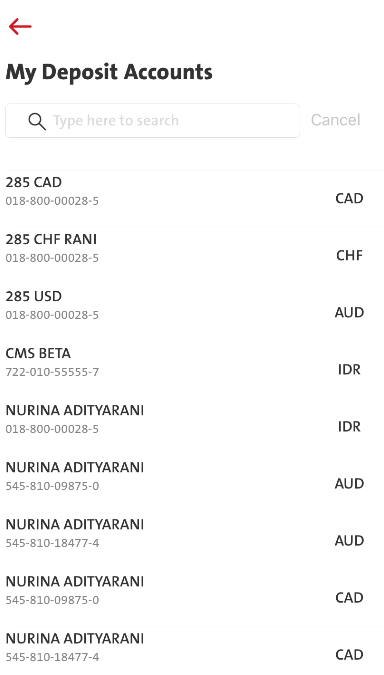 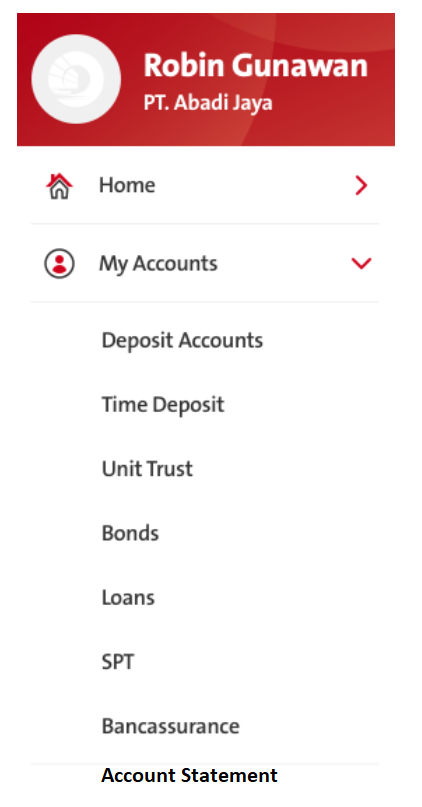 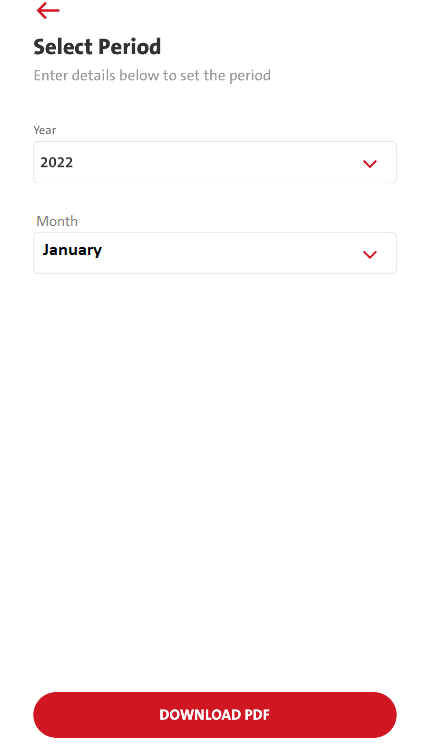 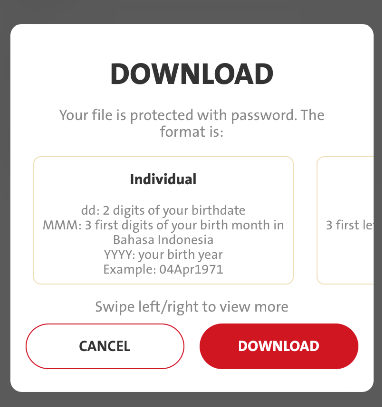 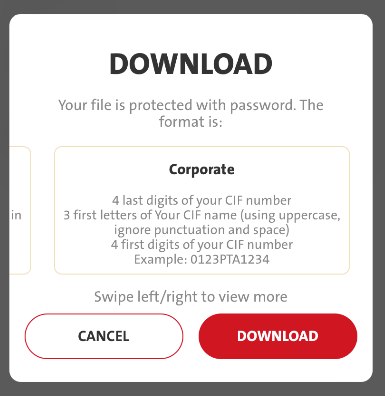 QC1317 - MY ACCOUNTS  Add New Product ‘Account Statement’
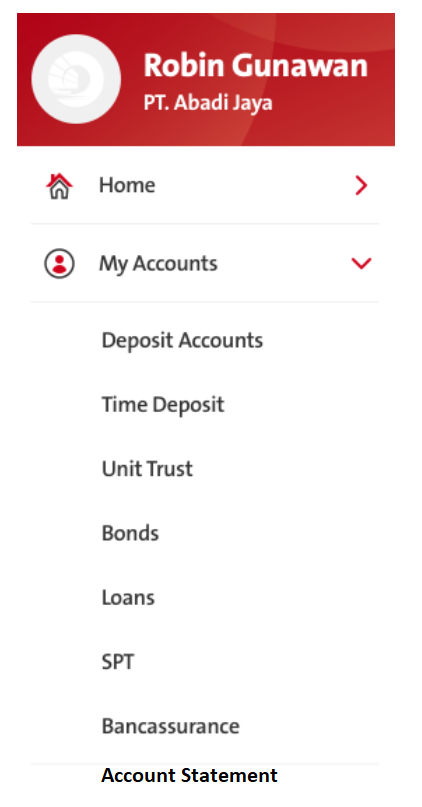 FE request RetrieveAccountList

FE needs to pass prod_cd = MSTMT to BE (Mandatory).
BE call 6.1 acct_mgmt./list
pass prod_cd = MSTMT to BE (Mandatory) to omni.

Pls also response below to FE:
 
"minYear“ = Previous Year
"maxYear“ = Current Year
COPYWRITING
EN
Account Statement 
ID
Rekening Koran
BE & FE needs to cater menuID below:
Menu ID: 9302
Role Type: SB_STMTVWR
List of Accounts registered for prod_cd MSTMT will be displayed:
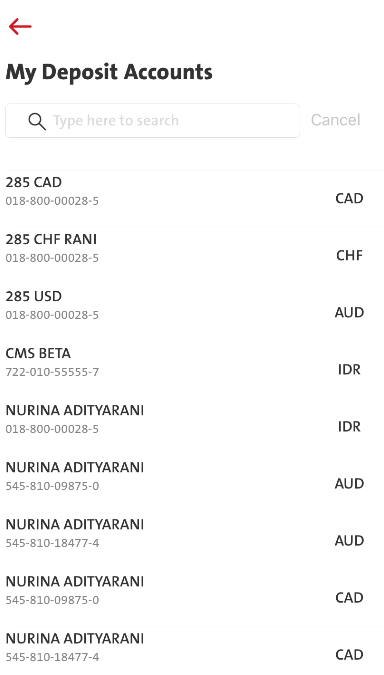 COPYWRITING
My Deposit Accounts = Rekening Simpanan Saya
EN:- 
Cancel

ID:-
Batal
EN:- 
Type here to search

ID:-
Ketik di sini untuk pencarian
BE – Pending Confirmation from BE
In SPT, BE will pass the year integer to FE.
In SPT: CustomerAccountList :- RESPONSE
"minYear": 1950,  
"maxYear": 2022,

Can BE do the same for this enhancement?
For can we return to FE as below?

currentYear: 2022
LastYear: 2021
EN:- 
Select Period
ID:-
Pilih Periode
Select period:
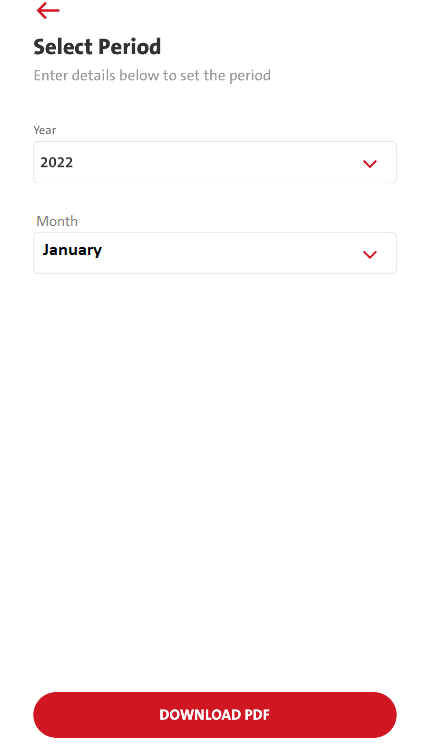 EN:- 
Enter details below to set the period
ID:-
Masukkan detil berikut untuk mengatur periode
FE
Dropdown for YEAR display:-

Two years available. (BE)
Display only the Current Year & Last Year.
EN:- 
Year 
ID:-
Tahun
EN:- 
Month
ID:-
Bulan
FE
Dropdown for MONTH display

Display 12 months in dropdown.
Only Previous month(s) will be displayed with color (UNTIL Last Month).

Current Month GREYOUT (as current month statement as it is not ready yet).
Current month & months in the future will be GREYOUT.
EN:-
Download PDF
ID:-
Unduh PDF
COPYWRITING ENGLISH

DOWNLOAD
Your file is protected with password. The format is:
 
Individual
dd: 2 digits of Your birth date
MMM: the first 3 (three) letters of Your birth month in Bahasa Indonesia
YYYY: Your birth year
Example: 04Apr1971 
 
Corporate
the last 4 digits of Your account number
the first 3 letters of Your account name (using uppercase, ignore punctuation and space)
the first 4 digits of Your account number
Example: 1900PTA0108 
 
COPYWRITING BAHASA

UNDUH
File anda dilindungi oleh kata sandi. Berikut adalah formatnya:
 
Perorangan 
dd: 2 angka tanggal lahir Anda
MMM: 3 huruf pertama bulan lahir Anda dalam Bahasa Indonesia
YYYY: tahun kelahiran Anda
Contoh: 04Apr1971 
 
Perusahaan
4 angka terakhir nomor rekening Anda 
3 huruf pertama nama rekening Anda (menggunakan huruf kapital, tanda baca dan spasi diabaikan)
4 angka pertama nomor rekening Anda
Contoh: 1900PTA0108
Pop up download information will be displayed:
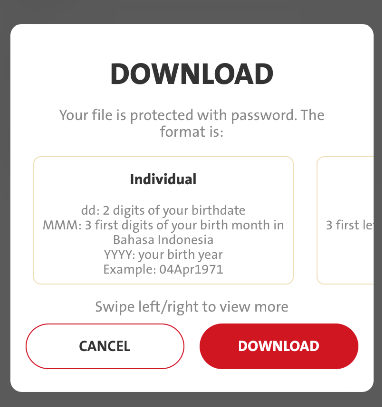 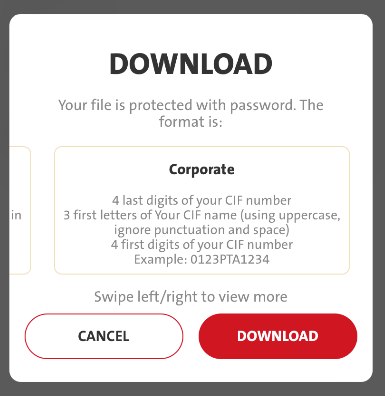 FE Call – Pending BE Spec

BE call Omni Spec 6.4 - acct_mgmt/estatement/download
Notes: 
The screen flow design may follow “SPT”.
Finish download
Back to the Select Period screen